Calibration system of the iTOP detector
~ 1.5 m   Multimode. 
        9 / Module
~ 20/40 m   Single mode. fiber
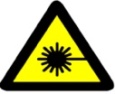 Electronics hut
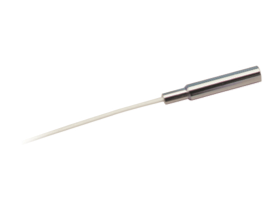 Quartz
Bar Box
Pico laser
Fiber coupled with gradient index  micro lens
Belle Backward
iTOP
Electronics
 hut
From outside
7